Leading Axis Theory and Practice
Rich Park
Adám Brudzewsky	asst. Josh David
Rank and Dyadic Transpose are the Keys to the Array Kingdom
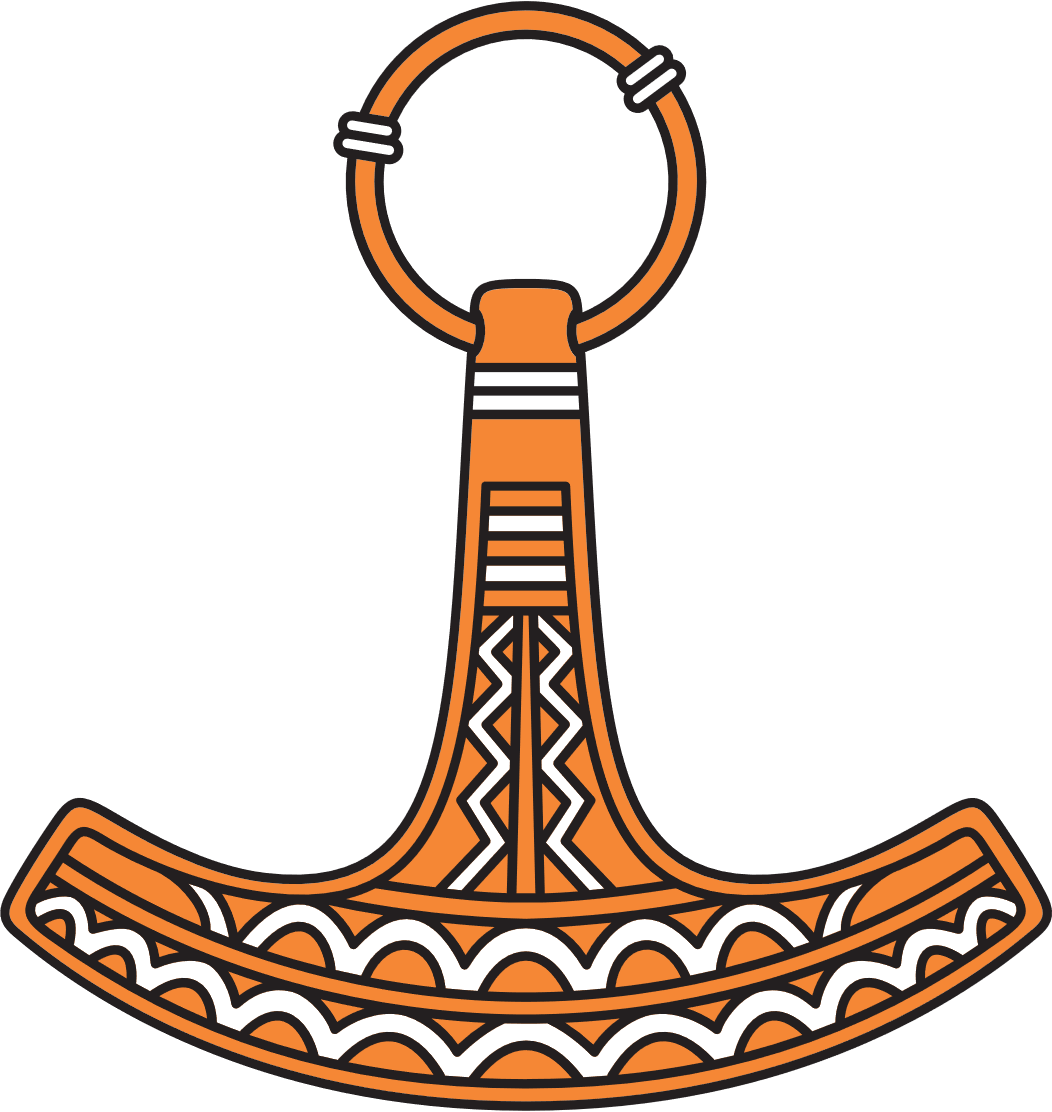 Rank and Dyadic Transpose are the Keys to the Array Kingdom™
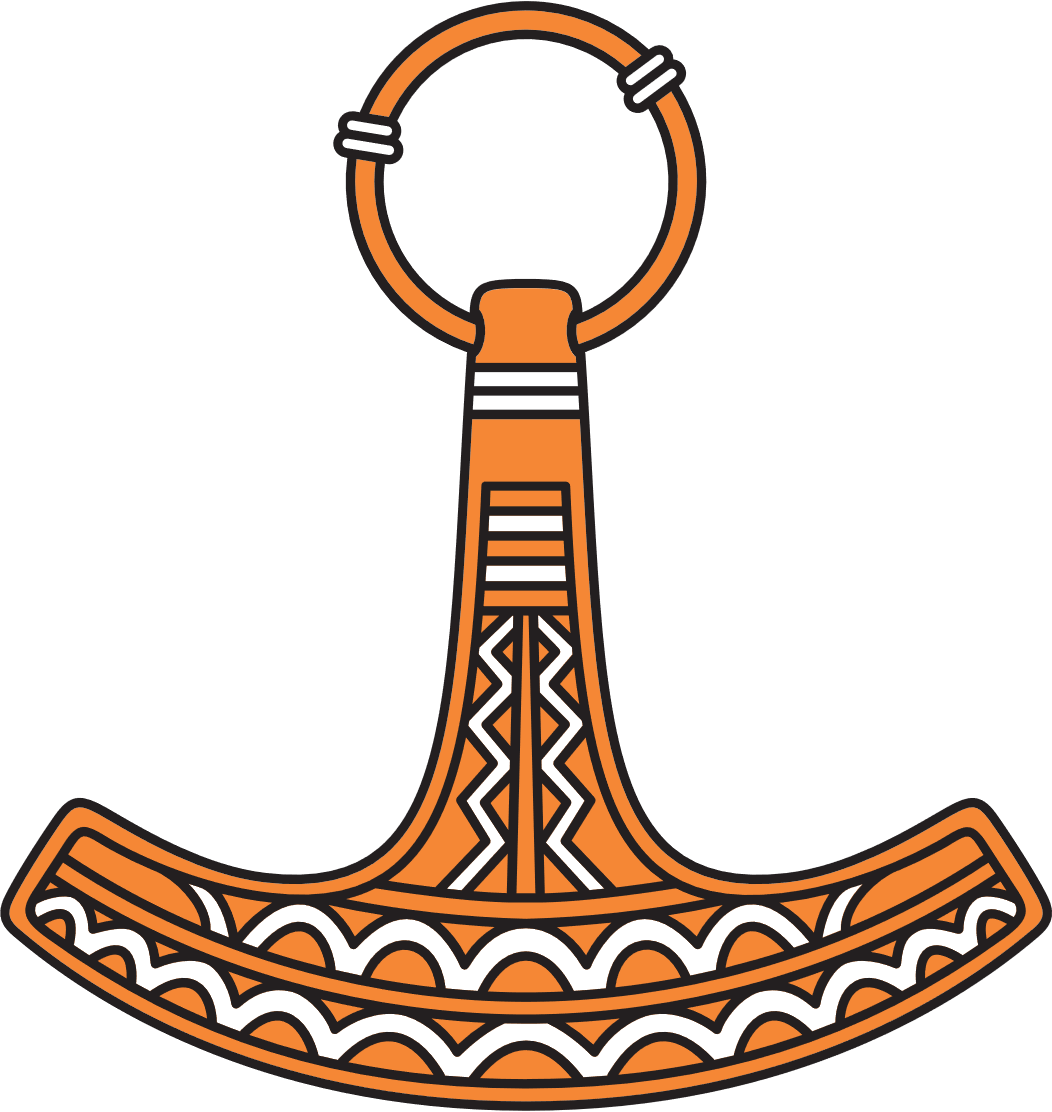 Leading Axis Overview
Theory
The Rank Operator
Leading Axis Functions
Leading Axis Operators
Dyadic Transpose
Performance
Make Functions apply to Whole Arrays
┌→──────────────────┐
↓ ┌→──┐ ┌→──┐ ┌→──┐ │
│ │1 1│ │1 2│ │1 3│ │
│ └~──┘ └~──┘ └~──┘ │
│ ┌→──┐ ┌→──┐ ┌→──┐ │
│ │2 1│ │2 2│ │2 3│ │
│ └~──┘ └~──┘ └~──┘ │
└∊──────────────────┘
Make Functions apply to Whole Arrays™
┌→──────────────────┐
↓ ┌→──┐ ┌→──┐ ┌→──┐ │
│ │1 1│ │1 2│ │1 3│ │
│ └~──┘ └~──┘ └~──┘ │
│ ┌→──┐ ┌→──┐ ┌→──┐ │
│ │2 1│ │2 2│ │2 3│ │
│ └~──┘ └~──┘ └~──┘ │
└∊──────────────────┘
Theory
A ← 2 3 4⍴⎕A
Array of rank 3
M
N
O
P
A
B
C
D
A
B
C
D
Q
R
S
T
E
F
G
H
E
F
G
H
U
V
W
X
L
I
J
K
L
Theory
A ← 2 3 4⍴⎕A
Array of rank 3
2-Cell: layer*


* Major cell
M
N
O
P
A
B
C
D
Q
R
S
T
E
F
G
H
U
V
W
X
I
J
K
L
Theory
A ← 2 3 4⍴⎕A
Array of rank 3
2-Cell: layer*
1-Cell: row

* Major cell
M
N
O
P
A
B
C
D
Q
R
S
T
E
F
G
H
U
V
W
X
I
J
K
L
Theory
Leadingaxis
A ← 2 3 4⍴⎕A
Array of rank 3
2-Cell: layer*
1-Cell: row
0-Cell: element
* Major cell
M
N
O
P
A
B
C
D
Q
R
S
T
E
F
G
H
U
V
W
X
I
J
K
L
Trailing axis
Theory
Array of rank N
K-Cell
Major Cell
Leading axis
Trailing axis
collection of arrays of rank N−1
sub-array of rank K
N−1-Cell
first dimension; “list” of major cells
last dimension; “list” of scalar elements
Discussion: Leading-Axis Primitives
Functions
X⌿Y  X⍀Y
X↑Y  X↓Y  X⍪Y
⊖Y  X⊖Y
≢Y  X⌷Y  ⍋Y  ⍒Y
≠Y  ∪Y  X⍳Y  X⍸Y
Operators
⌿  ⍀
@
⌸
⌺
The Rank Operatoris just Blinkers
The Rank Operatoris just Blinkers™
The Rank Operator (f⍤M)
f sees arg of max rank M
If necessary, f will be called multiple times

Pro tip to avoid stranding of M and Y:	(f⍤M)Y	or
						f(⍤M)Y	or
						f⍤M⊢Y
Rank Values
Rank
0
1
2
3
...
Sub-Arrays
Elements/Scalars
Rows/Vectors
Layers/Matrices
Blocks
...
Task: Exchange the First Two…
Consider 'ABcdef' → 'BAcdef'

layers
rows of each layer
columns (elements of each row)
Bonus question: How would you do it without ⍤?
A←3 5 4⍴⍳60
[Speaker Notes: ⌽@1 2
{(⊂2 1,2↓⍳≢⍵)⌷⍵}
{(⊖2↑⍵)⍪2↓⍵}   2∘(⊖⍤↑⍪↓)


⊖@1 2                        {↑⊖@1 2¨⊂[1 2 3]⍵}
{⍵[;⌽@1 2⍳2⊃⍴⍵;]}     {↑⊖@1 2¨⊂[2 3]⍵}
{⍵[;;⌽@1 2⍳3⊃⍴⍵]}     {↑⊖@1 2¨⊂[3]⍵}]
The Rank Operator (f⍤L R)
f sees left arg of max rank L
f sees right arg of max rank R
If necessary, sub-arrays will be used multiple times

Pro tips:	If L and R are the same then f⍤R is enough
		If confused, try {⍺⍵}⍤L R
[Speaker Notes: ⌽@1 2
{(⊂2 1,2↓⍳≢⍵)⌷⍵}
{(⊖2↑⍵)⍪2↓⍵}   2∘(⊖⍤↑⍪↓)]
Discussion: Whole Array Primitives
Functions
X≡Y
X≢Y
⊂Y
⍴Y
↑Y
Operators
A∘f
f∘B
A⍨
Task: Using ≡⍤L R …
names←↑(,'Hey' 'Jay'∘.{↑⍺⍵}'ley' 'den')[?10⍴4]
Boolean vector indicating layers that are 2 3⍴'Heyley'
Boolean matrix indicating rows that are 'Hey'
Boolean rank-3 array indicating elements that are 'e'

Bonus: Think about what the relationship is between ≡ and =
[Speaker Notes: For simple arrays = ←→ ≡⍤2]
Double-Rank ((f⍤L2 R2)⍤L1 R1)
'ABC'((,⍤0)⍤0 1)'xy'
Ax
Ay
  
Bx
By
  
Cx
Cy
'ABC'(,⍤0 1)'xy'
Axy
Bxy
Cxy




Remember: L=R
Task: Using ⍤L1 R1 …
Task: Using (×⍤L2 R2)⍤L1 R1 …
A←1 10 100
B←2 3 4⍴⍳24
Produce:
1    2    3    4
  50   60   70   80
 900 1000 1100 1200
                   
  13   14   15   16
 170  180  190  200
2100 2200 2300 2400
[Speaker Notes: A ×⍤0 1⍤1 2⊢ B
A ×⍤0 1⍤2⊢ B
A×⍤¯1⍤2⊢B]
Dyadic Transpose (X⍉Y): Why?
Dyadic Transpose reorders axes
Move axes to end, then use Rank on any function, operating on only those trailing axes
Dyadic Transpose (X⍉Y): How?
Reorders axes by the left argument:
Each number is the destination index where we send that axis.
3 1 2⍉A
│ │ └3rd	dimension will be the 2nd 
│ └──2nd	dimension will be the 1st 
└────1st	dimension will be the 3rd
[Speaker Notes: Target←⍋origin]
Tasks: Merging Layers…
2 3 4⍴⎕A 
ABCD
EFGH
IJKL

MNOP
QRST
UVWX
1. horizontally:

ABCDMNOP
EFGHQRST
IJKLUVWX
2. vertically:

ABCD
EFGH
IJKL
MNOP
QRST
UVWX
[Speaker Notes: 1 2⍉,⍤2⊢2 1 3⍉A    ,⍤2⊢2 1 3⍉A
2 1⍉,⍤2⊢2 3 1⍉A        ⍉,⍤2⊢2 3 1⍉A]
⍉

⍉
Transpose,Apply-with-Rank,Transpose
⍤
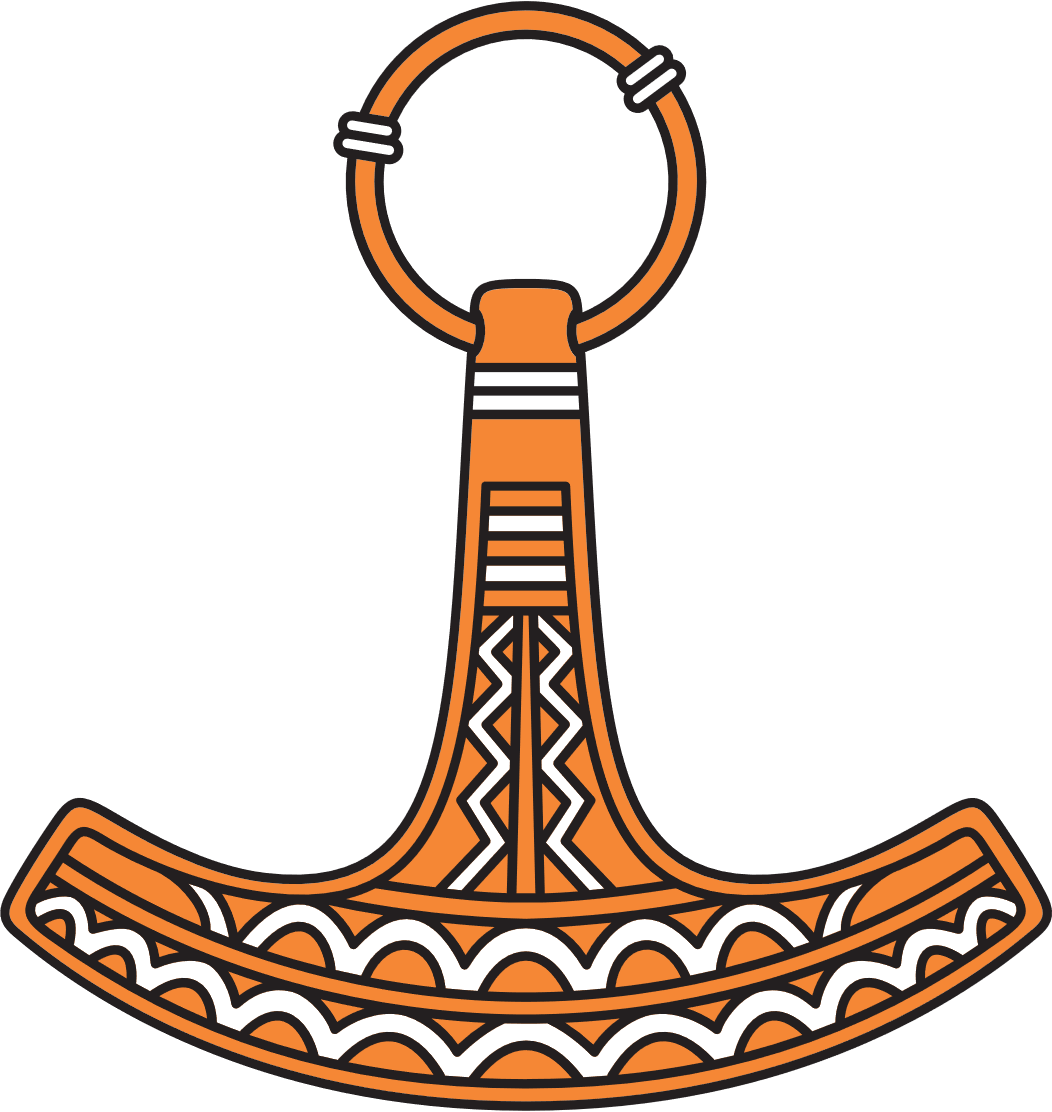 ⍉

⍉
Transpose,Apply-with-Rank,Transpose™
⍤
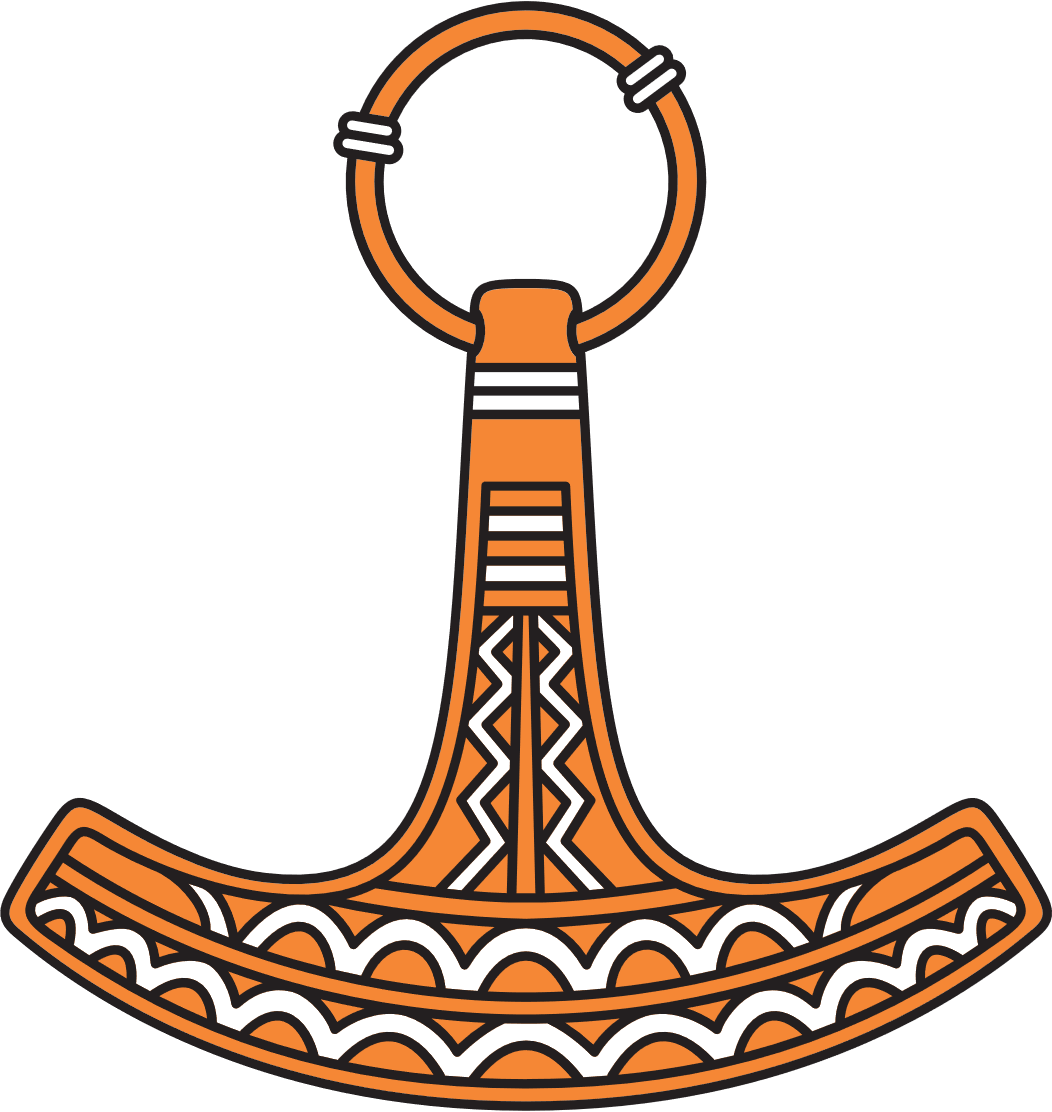 Keep Rank Close to the Primitives
⍤
+⌿÷≢
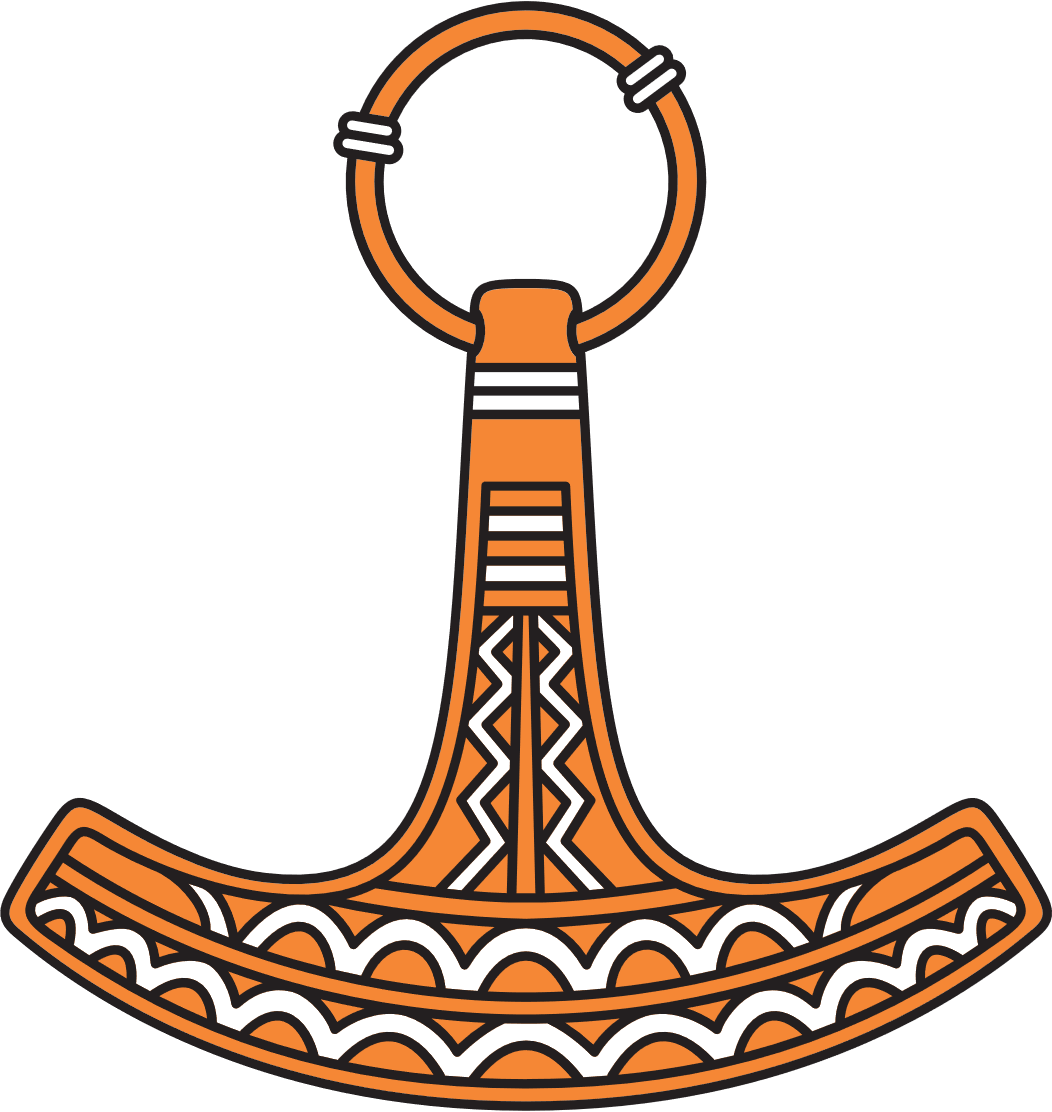 Keep Rank Close to the Primitives™
⍤
+⌿÷≢
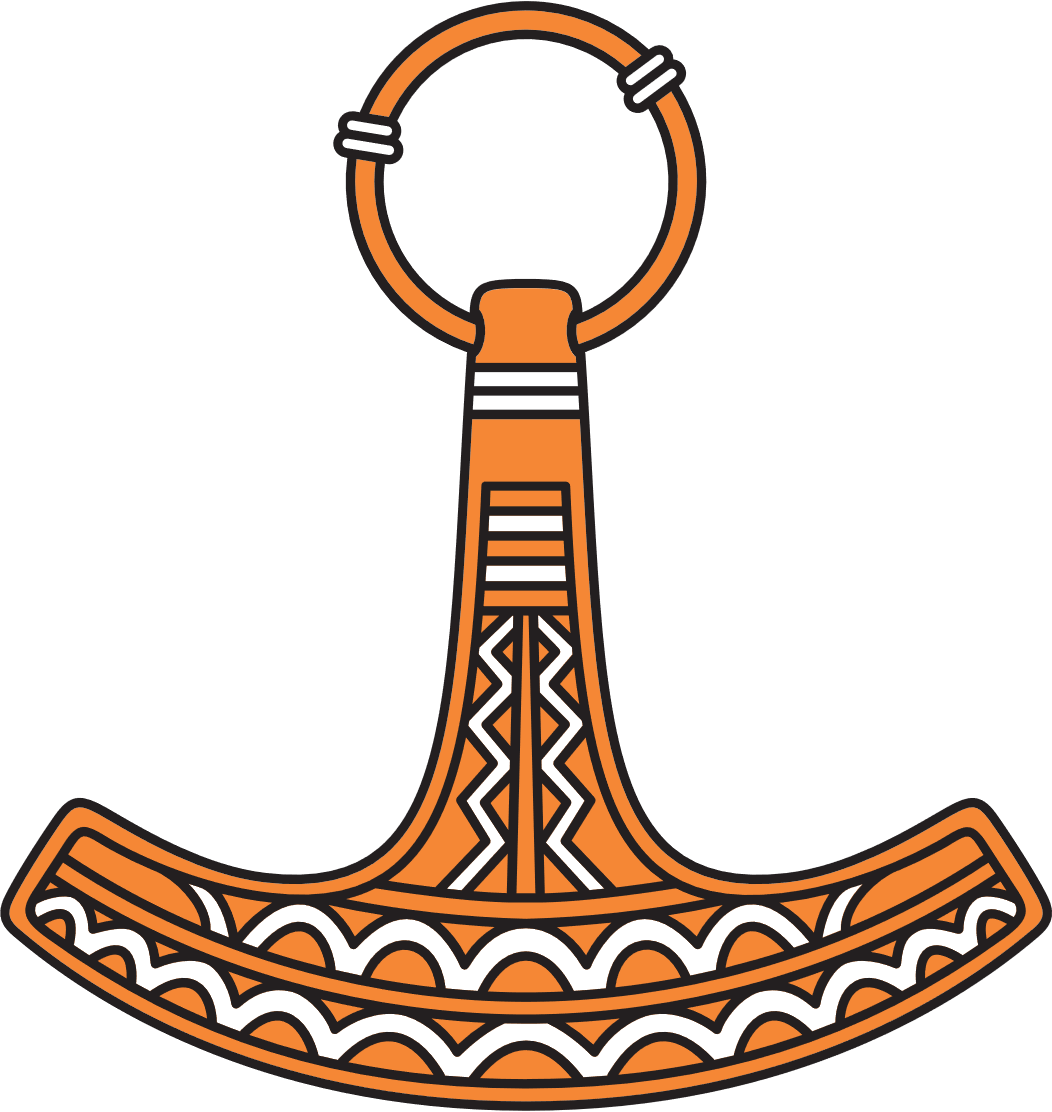 [Speaker Notes: Tradeoff: simple structure code vs performance]
Task: Speed it Up!
n←?1 10 100 1000⍴10
a←'{+⌿⍵⌿⍨1 0⍴⍨≢⍵}⍤d⊢n'
b←'… your code here …'

d←1 ⋄ cmpx a b
d←2 ⋄ cmpx a b
d←3 ⋄ cmpx a b
d←4 ⋄ cmpx a b
[Speaker Notes: +⌿⍤d⊢n⌿⍤d⍨1 0⍴⍨d⊃⌽⍴n]
Task: Speed it Up!
n←?1 10 100 1000⍴10
a←'{+⌿⍵⌿⍨1 0⍴⍨≢⍵}⍤d⊢n'
b←'… your code here …'

d←1 ⋄ 0 0 0 0.1 cmpx a b
d←2 ⋄ 0 0 0 0.1 cmpx a b
d←3 ⋄ 0 0 0 0.1 cmpx a b
d←4 ⋄ 0 0 0 0.1 cmpx a b
'cmpx'⎕CY'dfns'
[Speaker Notes: +⌿⍤d⊢n⌿⍤d⍨1 0⍴⍨d⊃⌽⍴n]
Lessons to Take Home
Rank and Dyadic Transpose are the Keys to the Array Kingdom
Make Functions apply to Whole Arrays
The Rank Operator is just Blinkers
Transpose, Rank-Apply-with-Rank, Transpose
Keep Rank Close to the Primitives
™